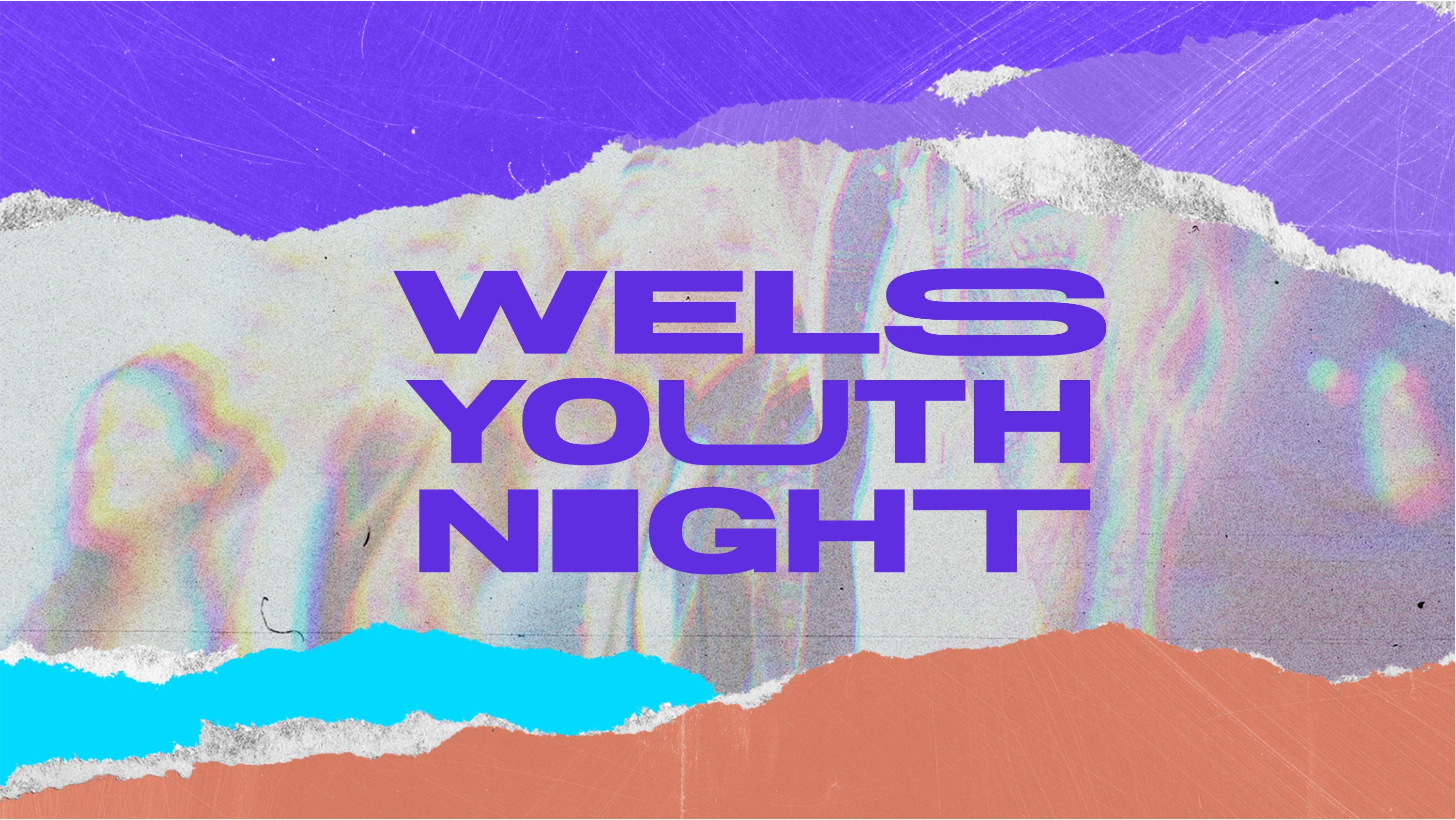 Befriending Yourself
Nate Wordell
Rachel Wordell
1 Samuel 18:1
After David had finished talking with Saul, Jonathan became one in spirit with David, and he loved him as himself.
1 Samuel 18:2
From that day Saul kept David with him and did not let him return home to his family.
1 Samuel 18:3
And Jonathan made a covenant with David because he loved him as himself.
1 Samuel 18:4
Jonathan took off the robe he was wearing and gave it to David, along with his tunic, and even his sword, his bow and his belt.
1 Samuel 19:1
Saul told his son Jonathan and all the attendants to kill David. But Jonathan had taken a great liking to David
1 Samuel 19:2
and warned him, “My father Saul is looking for a chance to kill you. Be on your guard tomorrow morning; go into hiding and stay there.
1 Samuel 19:3
I will go out and stand with my father in the field where you are. I’ll speak to him about you and will tell you what I find out.”
1 Samuel 19:4
Jonathan spoke well of David to Saul his father and said to him, “Let not the king do wrong to his servant David; he has not wronged you, and what he has done has benefited you greatly.”
Friends speak well of each other.
1 Samuel 20:14
“Show me unfailing kindness, like the Lord’s kindness as long as I live.”
How would it sound if you spoke to a friend not like jealous Saul but like Jonathan?
John 15:12
My command is this: Love each other as I have loved you.
John 15:13
Greater love has no one than this: to lay down one’s life for one’s friends.
John 15:14
You are my friends if you do what I command.
John 15:15
I no longer call you servants, because a servant does not know his master’s business. Instead, I have called you friends, for everything that I learned from my Father I have made known to you.
Friends don’t look up to or down on one another.
What things are you free to do with your friends when you are free from the urge to evaluate each other?
The truest reality is the one Jesus speaks.
2 Corinthians 5:15
And he died for all, that those who live should no longer live for themselves but for him who died for them and was raised again.
2 Corinthians 5:16
So from now on we regard no one from a worldly point of view. Though we once regarded Christ in this way, we do so no longer.
2 Corinthians 5:17
Therefore, if anyone is in Christ, the new creation has come: The old has gone, the new is here!
Friends live for JESUS.
Matthew 25 says whatever we do for others we do for JESUS.
What do your friendships look like when you live for the one who died for you?
Psalm 42:11
Why, my soul, are you downcast? Why so disturbed within me?
Befriend YOURSELF.
When you are unfriendly to yourself, you disagree with GOD.
What would it be like if you spoke to yourself the way Jonathan spoke to David?
Jesus loved his friends without evaluating them. What would you be free to do if you were not so often evaluating yourself?
In Psalm 42:11, David speaks to himself, “Why, my soul, are you downcast?”
 
Ask yourself this question and respond like a Christian friend.
Befriending Yourself
Nate Wordell
Rachel Wordell